Benefits of the project  to the community
It provides information about communicable diseases that can be prevented with vaccines.
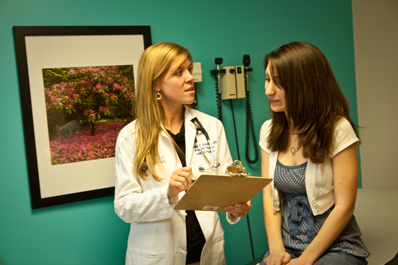 Benefits
It teaches the community about signs and symptoms of those diseases, who are usually affected by them, and how they are spread between people.
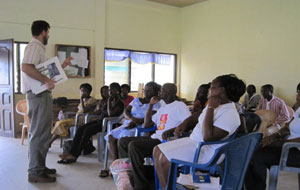 Benefits
It informed the community about “Vaccine Basics” including information on the vaccine, who should receive it, and how many doses are recommended.
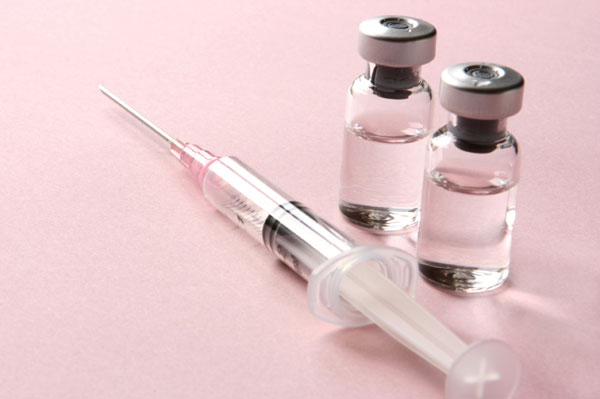 Benefits
It directs clients to resources for getting vaccinated, provides the Vaccine Information Statement (VIS), and gives  in-depth information available on other federal Web sites
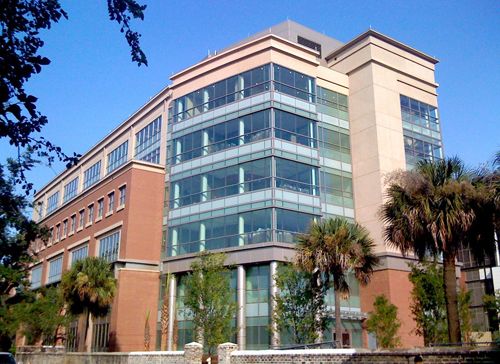 References
U.S department of health and human  Services CDC 42 U.S.C. 300aa-26 101/22/2014
Morbidity and Mortality Weekly Report, Centers for Disease Control and Prevention, 4/2/99, 11/12/10